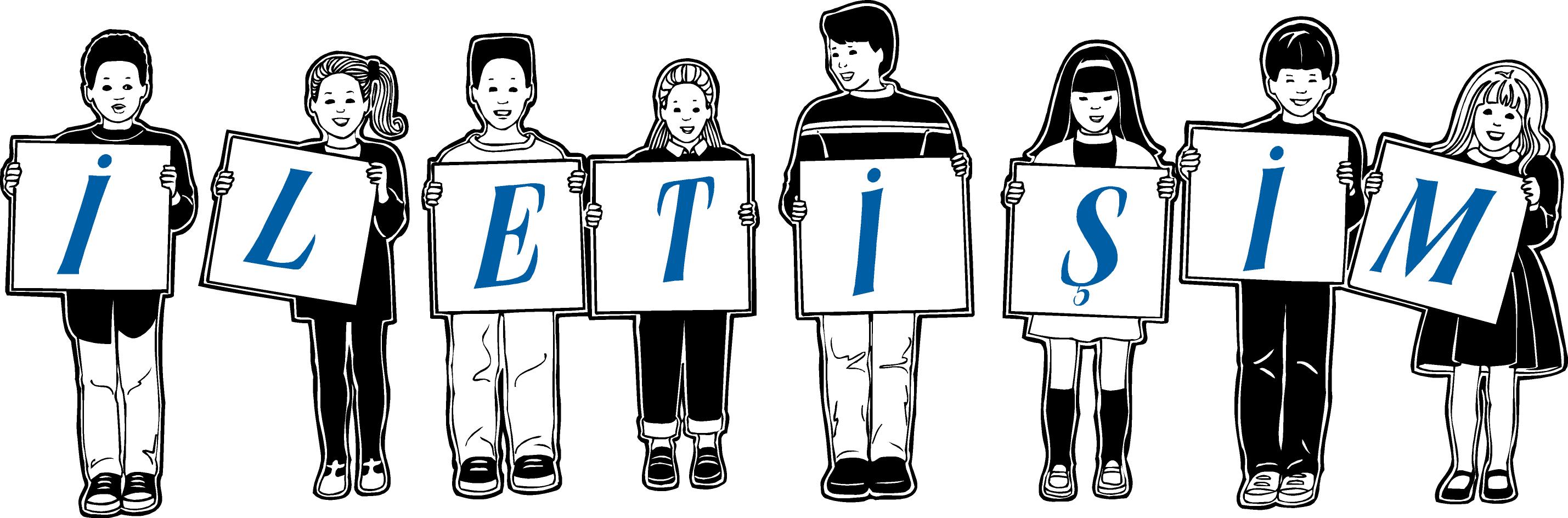 İLETİŞİM BECERİLERİ
ÖĞRETMEN SEMİNERİ
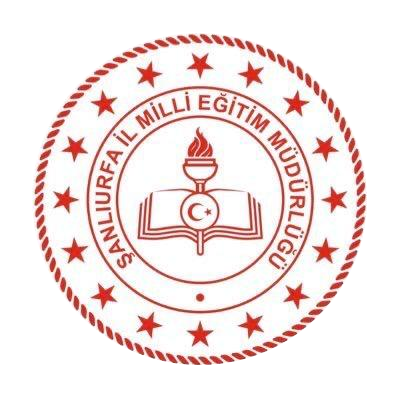 İletişim Nedir?
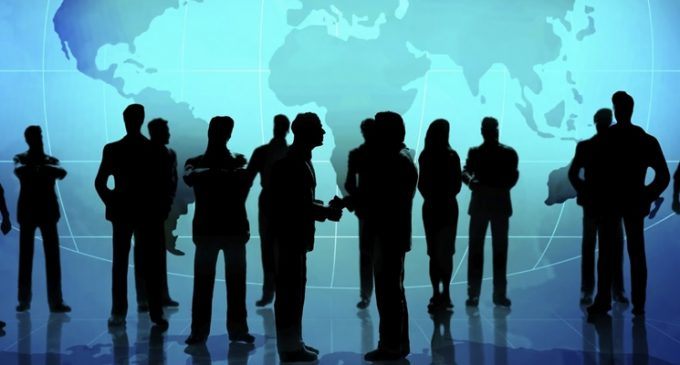 Birey veya bireylerin karşılıklı bilgi, duygu ve düşüncelerini paylaşma sürecidir.

En az iki insanı gerektiren dinamik bir süreçtir. 

	GÖNDERİCİ	>	MESAJ	> 	  ALICI
İletişim Ögeleri
İletişim Süreci
İletişim süreci iletmek istediği bir mesajı bulunan bir gönderici (kaynak) ile başlamaktadır. Gönderici iletmek istediği bu mesajı anlaşılır bir biçimde kodlayarak seçeceği bir kanal aracılığıyla alıcıya göndermektedir.

Alıcı mesaj kendine ulaştığında iletilen mesajın kodunu açmakta, mesajı algılamakta ve yorumlamaktadır. Mesaja karşı tepkisini kodlayarak bunu göndericiye geri bildirim (dönüt)
   olarak göndermektedir.
Gerçek bir iletişim içinde, konuşulanları anlama ve düşünülenleri söyleme vardır.

 İLETİŞİMİN AMACI: ANLAŞILMAKTIR!
İletişimin Özellikleri
İletişimde ilk izlenim (başlangıç) önemlidir. 
Bireylerden biri hazır değilse, iletişim sağlanamaz.
İletişim kişiye değil, kişiyle yapılır. 
İletişimde sözcükler, eller, gözler, bakış, duruş gibi öğeler önemli rol oynar.
İletişim aynı zamanda,
Ne söyleyeceğimizi bilmek,
Bunu ne zaman söylemenin daha uygun olacağına ve nerede söylemenin doğru olduğuna karar vermek,
En iyi nasıl söyleneceğini düşünmek,
Akıcı bir dille ve karşımızdaki kişiyle göz kontağı kurarak konuşabilmektir.
İletişimin Bileşenleri
İnsanlar arası yüz yüze etkileşimde vücut dili, ses ve kelimeler olmak üzere başlıca üç önemli kısım vardır.
İletişimde kullanılan yolların %38’i ses tonu, %55’i beden dili, %7’si de kelimelerdir.
KİŞİ ÖZELLİKLERİ
KİŞİLER ARASI İLETİŞİMİ ETKİLEYEN TEMEL FAKTÖRLER
ALGI
DUYGU
KÜLTÜR
FİZİKSEL ÇEVRE
İletişim Engelleri
Kişiler arasında meydana gelen çatışmaların en sık görülen nedeni zayıf iletişimdir. İnsanlar gün içinde uyanık olduğu sürenin yaklaşık %70’ini iletişim kurarak (yazarak, okuyarak, konuşarak ve dinleyerek) geçirmekte olduklarından başarılı bir grup performansının önündeki en büyük engellerden biri “etkin iletişim eksikliği” dir.
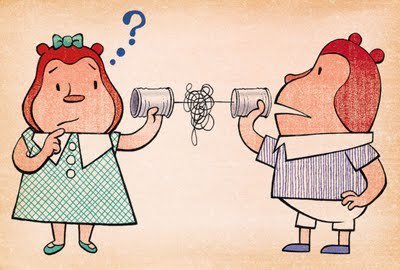 İletişim Engelleri
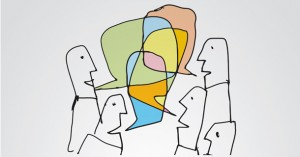 Filtreleme 
Algıda seçicilik
Duygular
Kullanılan dil
Aşırı bilgi yüklemesi
Fiziksel faktörler
Kültürel faktörler
Mesaj verme şekli
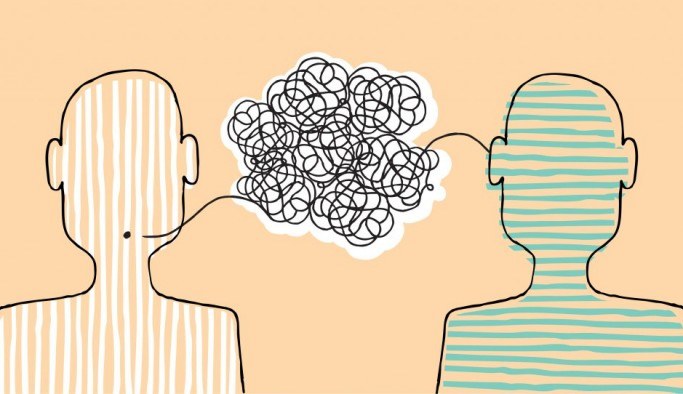 İletişimi Geliştirme Yöntemleri
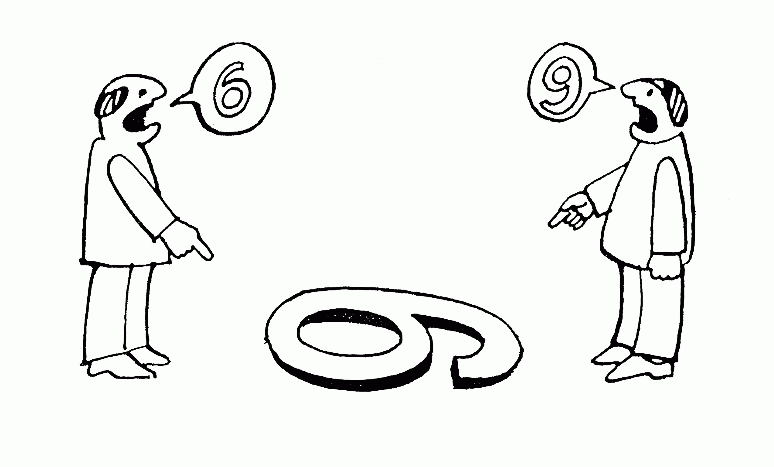 İletişim engellerinin aşılması ve iletişimi geliştirmek öncelikle iletişime engel olan unsurların ortadan kaldırılması ile mümkün olmaktadır.
Etkin bir iletişimden söz edebilmek ve de iletişimi geliştirmek için gerekli olan önemli noktalar şu şekilde ifade edilebilir:
EMPATİ
Empati, karşımızdaki kişinin duygularının yoğunluğunu ve anlatımını algılama yeteneğidir. Bir kişinin kendisini karşısındaki kişinin yerine koyarak olaylara onun bakış açısıyla bakması, o kişinin duygularını ve düşüncelerini doğru olarak anlaması, hissetmesi ve bu durumu ona
 iletmesi sürecidir.
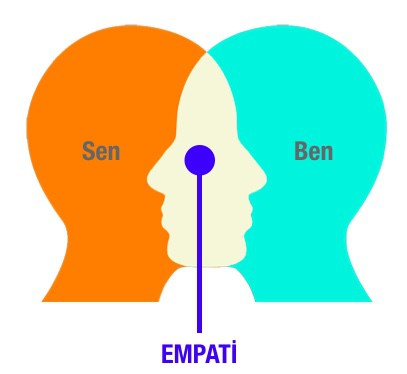 DİNLEME SANATI
“Doğuştan iyi dinleyici olanların sayısı azdır. İyi bir dinleyici olabilmek için bilinçli bir çabanın olması ve yeni beceriler öğrenilmeye çalışılması gerekir.”    	Doğan Cüceloğlu
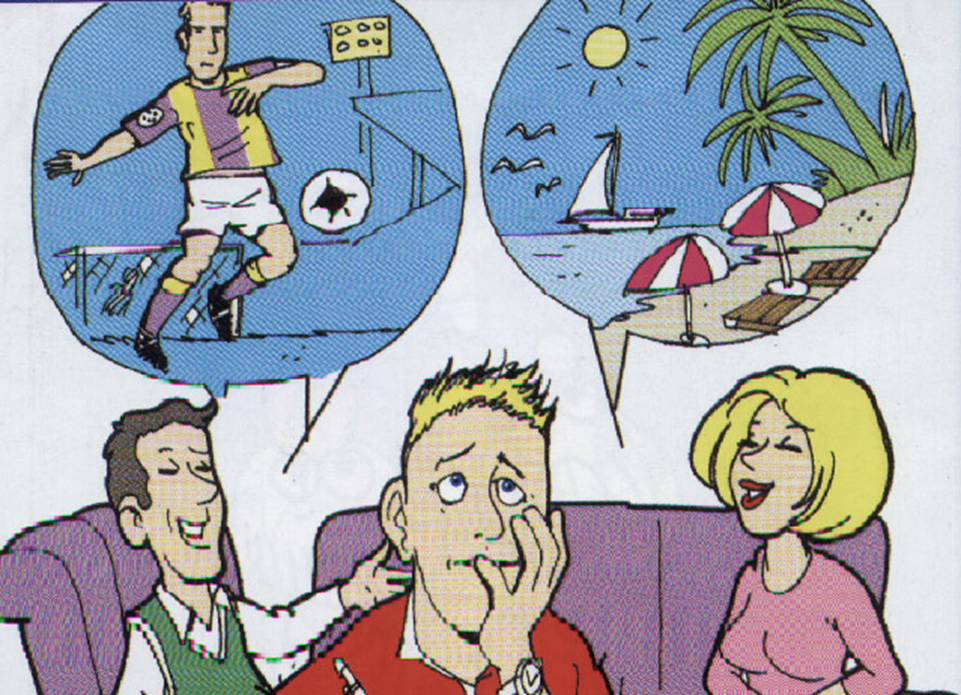 DİNLEME SANATI
Etkin dinleme, bir başkasına saygı gösterildiğini iletir ve sağlam bir ilişkinin kurulmasına yardımcı olur. Etkin dinleme, söylenilen içeriğin anlamının ve içinde bulunulan duygu durumunun bir bütün olarak kavranmaya çalışılmasının yanı sıra, bunun dinleyiciye sözel ve sözel olmayan mesajlarla iletilmesidir.
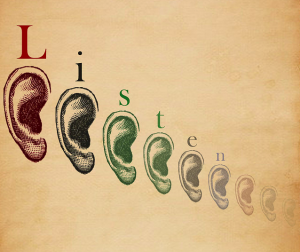 İYİ BİR DİNLEYİCİNİN ÖZELLİKLERİ
SÖZ KESMEZ.
YARGILAMAZ.
KARŞILIK VERMEDEN ÖNCE DÜŞÜNÜR.
YÜZÜ KONUŞANA DÖNÜKTÜR.
KONUŞANI İŞİTEBİLECEĞİ UZAKLIKTA DURUR.
SÖZEL OLMAYAN MESAJLARI GÖZLER.
NE DENİLDİĞİNE ODAKLANIR.
DİNLERKEN NE DİYECEĞİNİN PROVASINI YAPMAZ.
SON SÖZÜ SÖYLEME ÇABASINA GİRMEZ.
“Sen” yerine “Ben” mesajları kullanılmalıdır!
‘Ben dili’ bireyin olumsuz duygularını karşısındaki kişiye, onu suçlamadan, itham etmeden iletmesidir. Ben dilini kullanan kişi olumsuz duygularını, mesajı alana onu küçültmeksizin iletir. ‘Sen dili’ ise, bireyin olumsuz duygularını karşısındaki kişiye, onu suçlayarak 
iletmesidir.
Sınıftaki öğrenci sayısının kalabalık olması, müfredat programının çok yoğun olması gibi nedenler öğretmenlerin her öğrenci ile birebir ilgilenmesini ve konuşmasını zorlaştırmaktadır.
Ayrıca her öğrenci, öğretmenle konuşmaya çok istekli de değildir.
Sınıftaki iletişimde öğretmen;

Etkili iletişim becerilerine sahip,
Aktif dinleyici,
Öğrenci fikirlerini kabul eden,
Takdir ve teşekkür eden,
Kontrollü cevaplar veren
    bir kişi olmalıdır.
Öğretmen-öğrenci iletişimini nasıl geliştirebiliriz?

Sunu zenginliği, 
Öğrenci ilgisi, 
İnteraksiyon (etkileşim) 
Feedback (geribildirim)
Daha iyi bir öğretmen-öğrenci iletişimi sağlamak için,
Öğretmen ulaşılabilir, tutarlı ve bağışlayıcı olmalıdır. 
Öğrencilere, yüksek ama ulaşılabilir hedefler, beklentiler göstermelidir. 
Tüm öğrenciler için kaygılanmalıdır, öğrenciler arasında ayrım yapmaktan kaçınmalıdır. 
Çok fazla övgü yapmaktan veya kusur bulmaktan kaçınmalıdır.
Öğrencilerden, yaptığı dersle ilgili geri bildirimler istemelidir.
Öğrencilerle resmi ilişkilerin dışında da ilişki kurabilmelidir.
Öğretmen, sınıfta güvenilir bir lider olmalıdır.

Milyonlarca davranış ile oluşturduğunuz saygınlığınızı ters bir davranışla bir dakikada tüketebilirsiniz. Öğretmen, kendisi hakkında güvensizlik uyandıracak şeylerden kaçınmalıdır.
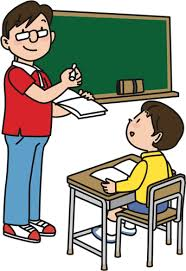 İletişimde kullandığınız dil çok önemlidir. İnsan beyni her cümleyi önce olumlu anlar, daha sonra olumsuz cümleye çevirir. Bu nedenle sınıftaki konuşmalar olumlu olmalıdır. 

Sıralara yazmayın! > Defterinize yazın! 
 Sakız çiğnemeyin! > Sakızı dışarıda çiğneyin! 
 Unutma! > Hatırla! 
Bağırma! > Alçak sesle konuş! gibi.
Siz olumsuz cümleler kullanırsanız, öğrenci de olumsuz ve inkar edici sözler söyleyecektir.
Ben sana yapamazsın demedim mi?
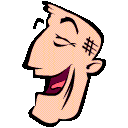 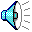 Ne görüyorsunuz?
HERKES HAYATI KENDİ PENCERESİNDEN GÖRÜR…
“Aynı şeyi neden farklı gördüğünüzü anlamaya çalışmazsanız, bu kez birbirinizi yargılamaya başlarsınız.”
					
Zig ZIGLAR
Düşüncelerinize dikkat edin, sözcüklere dönüşürler.
Sözcüklerinize dikkat edin, davranışlara dönüşürler.
Davranışlarınıza dikkat edin, alışkanlığa dönüşürler.
Alışkanlıklarınıza dikkat edin, kaderinize dönüşürler...
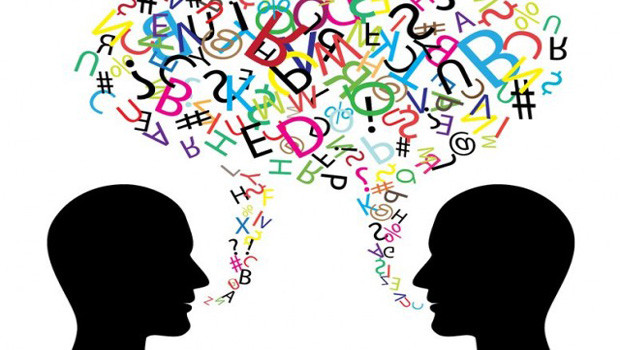 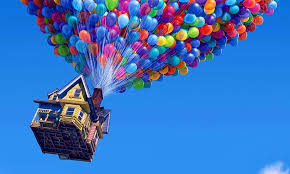 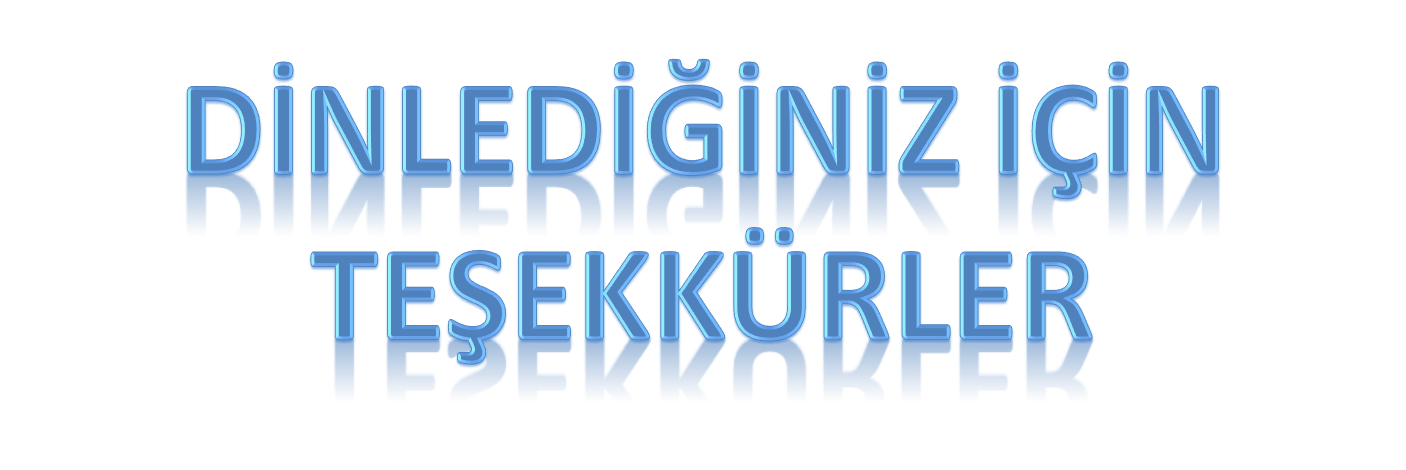